Základy přežití
Využití ohně, získávání a úprava vody, opatřování a příprava stravy
[Speaker Notes: hledání vody
Obecné zásady
Pitná voda musí být čistá, průhledná a bezbarvá a neměla by mít žádnou pachuť nebo zakalení.
Podzemní vody jsou pro pití vždy vhodnější než vody povrchové. Z povrchových vod upřednostňovat vždy vody tekoucí před stojatými (řeku nebo potok před rybníkem).
Nikdy nepít vodu na níž plavou, leží na dně nebo na březích, olejové nebo mléčně zbarvené skvrny a usazeniny. Tato voda není pitná a pravděpodobně obsahuje chemikálie. Voda, ve které rostou rostliny a pohybují se živočichové, je pravděpodobně méně nebezpečná než ta, ve které žádný život není. Výskyt mrtvých živočichů a zetlelých rostlin ve vodě naznačuje, že voda není k pití vhodná a může být zdraví nebezpečná.
V nouzi lze pít i různé šťávy a tekutiny z rostlin a živočichů. Vodě se sice nevyrovnají, ale pomohou ztišit žízeň alespoň na čas. Pro získání dešťové vody sledujte počasí a pozorujte oblohu.
metody hledání známek blízkosti zdrojů vody:
hojný výskyt hmyzu (zejména včely a mravenci) 
chování ptáků (ptáci se shromažďují  v blízkosti vody, ne však vodní ptáci a draví ptáci)
hojnost a pestrost druhů rostlin (jejich výskyt často ukazuje na výskyt vody pod povrchem)
čerstvý a svěží travnatý porost
chování zvířat (býložravci se soustřeďují u zdrojů vody zejména za svítání a soumraku, ne šelmy)
stopy zvířat (vedou velmi často ke zdroji vody)
prameny a vývěry v horninách (ve vápencových a  lávových útvarech je větší možnost výskytu zdrojů vody než v jiných horninách. Lávové horniny obsahují velké množství pórů a jimi voda může prosakovat.
trhliny ve skalách s okolním výskytem ptačího trusu (ukazují na možnost výskytu vody, kterou lze vysát stéblem nebo trubičkou.
údolní úžlabí (je možno kopat na svazích údolí).
způsoby získávání a úpravy vody z přírodních zdrojů
Zdroje vody (tekutin)
Povrchová tekoucí a stojatá voda
Podzemní voda
Srážky (déšť a rosa nebo jinak kondenzovaná vlhkost) 
Sníh a led
Rostlinné šťávy
Živočišné tělní tekutiny
Zdroji povrchové vody jsou řeky, potoky, jezera a rybníky. Takto získaná voda je do jisté míry znečištěná a je třeba ji před použitím v každém případě různě upravovat. Povrchovou vodu je možné pít jen v případě, že není jiná možnost. S každou neznámou vodou, byť zdánlivě čistou a nezávadnou je nutnou zacházet jako s vodou nevhodnou pro pití. Takovou vodu je nutné před pitím upravit.
Silně zakalenou vodu nechte nejprve ustát. Větší části nečistot sednou ke dnu a vrchní vrstvu můžete odsát nebo sebrat. Odebranou vodu přefiltrujte přes čistou látku. Ještě účiennější než kus látky je filtr z hrubého písku, který lze improvizovaně vyrobit kdekoliv. I zdánlivě čistou vodu je nutno alespoň jednu minutu nechat vařit. Čím déle se bude voda vařit, tím bude bezpečnější. Půlhodinový var zlikviduje téměř všechny bakterie. Pokud se během varu objeví ve vodě usazeniny vodu slijte nebo odfiltrujte. V průběhu varu je vhodné přidat do vody jemně rozdrcený prášek z dřevěného uhlí, který se asi po 30 min. usadí.
Pokud není možnost vodu převařit, je nutné ji alespoň desinfikovat např. jodovou tinkturou. Na každý ½ litr vody se přidává 5 kapek jodové tinktury a vodu nechte asi ½ hodiny odstát. Místo jodové tinktury lze použít také speciální tablety k dezinfekci (DIKACID, MIKROPUR, apod.).
Nezávadnou čistou vodu lze získat také smísením tří dílů vody a jednoho dílu dřevěného popela a směs necháte nejméně ½ hodiny odstát.
Popsanými metodami je možné získat poměrně čistou vodu zbavenou většiny bakterií a mechanických nečistot. Žádná s těchto metod však nevyčistí vodu od případných škodlivých chemikálií a solí. Chemického znečištění nezbavíte vodu ani převařením
Pokud není k dispozici žádný povrchový zdroj vody, je možné využít podzemní (spodní) vody. Prameny a studánky se nalézají většinou v různých prohlubních, skalních rozsedlinách a v údolích. Spodní voda se nachází v nevelké hloubce především tam, kde na lukách roste sytě zelená tráva, ostřice a rákos. Přírodní pramen je třeba nejprve vyčistit. Často i malé pramínky naznačují, kde je možno jen malým vyhloubením a vyčištěním prostoru nelézt dostatek vody.
	
Pro získání dešťové vody je nutné sledovat počasí a pozorovat oblohu. Kdykoliv se objeví mraky a chystá se k dešti, udělejte následující opatření:
Vyčistit všechny dosažitelné nádoby a zásobníky na vodu včetně improvizovaných (stanové dílce, plachty, povlaky záchranných člunů apod.), vyhrabat do země díry a vyložit je plastovou folií, celtovinou nebo jiným vodou nepropouštějícím materiálem. V nouzi je možno použít i větších listů rostlin. Pokusit se vyhledat i jiné přírodní zásobníky vody a upravit je tak , aby zachytily co nejvíce vody (skalní prohlubeniny, prolákliny v terénu, duté pařezy a kmeny, stromy a rostliny s velkými listy).
Z čistého ledu můžeme získat vynikající pitnou vodu, ale pro její přípravu spotřebujeme velké množství paliva. Je proto lepší vykopat pod ledem díru a dostat se k vodě pod ním. Pokud to možné není , tak led rozehřívejte. Při rozehřívání ledu nádobou častěji pohybujte. Tím se tání zrychlí. Pro rozehřívání ledu vyžívejte oheň, který používáte na vaření. Ušetříte tím palivo. Používejte nádoby, které absorbují sluneční světlo a teplo a vystavte v nich led na slunce. Světlé nádoby zabalte do tmavých oděvů nebo stanových dílců. Led nikdy necucejte nebo nekousejte, protože byste si mohli poškodit jazyk a zuby.
Získávání vody ze sněhu je dosti nehospodárné. Spálí se při něm o 50% více paliva než při rozpouštění ledu. Pokud ovšem není jiná možnost postupujte následovně:Sníh rozpouštějte stejným způsobem jako led. Nádobu nenaplňujte až po okraj, ale vložte jen menší množství sněhu,. Které pokud je to možné, zalijete trochou vody. Sníh v nádobě co nejvíce stlačte. Další vrstvu přidejte, až ta první začne tát. Sníh je ve savých spodních vrstvách kompaktnější a rozpouští se proto rychleji než sníh s povrchu, který navíc často bývá znečištěn prachem nebo sazemi. Sníh nikdy nelízejte nebo nejezte. Když už musíte sníh jíst(není možnost jej nechat roztát), pak jen v malých dávkách. Nejprve si stlačte co nejtvrdší kouli. Pamatujte ale, že rozpouštění sněhu v ústech vás může zbavit velké části tělesného tepla. Necháte-li sněhové koule roztát v dlani, můžete riskovat omrzliny.
Při používání dešťové vody nebo vody získané z ledu či sněhu je potřeba si uvědomit, že pijete vodu na úrovni vody destilované a organismus ji muže snášet jen po určitý čas. Proto přidávejte do této vody částečně minerály a nebo trochu soli. V nouzi do ni nasypte i trochu čistého písku a dobře promíchejte. 
Rosa jsou sražené vodní páry.Vytváří se v určitém klimatu a v určitém ročním období za velkých teplotních rozdílů mezi dnem a nocí. K nejvyšší kondenzaci vodních par ve vzduchu dochází zpravidla v druhé polovině noci. V našich zeměpisných šířkách se rosa sráží v přízemní výšce a usazuje se na listech rostlin, trávě, stavbách, ale taky na kovových předmětech, studených skalách a balvanech. Můžeme ji setřít kusem nasákavé látky nebo houbou a vyždímat ji do připravené nádoby. Při silné rose se dá tímto způsobem získat až 1/2 l vody za hodinu.
Ceným zdrojem vody jsou rostliny. Čerstvé a zralé ovoce a zelenina obsahují velké množství tekutin, které tělo dobře přijímá. Tekutiny z ovoce a zeleniny je možné získat buď jídlem a nebo vymačkáním. Před vymačkáním naklepené plody vypouštějí šťávu snadněji. V případě nouze lze získávat šťávu i z cukrové řepy, ale ta není tak chutná.
Stromy (bříza, lípa, javor-klen) vypouštějí zvláště na jaře tekutinu, která se dá pít. Další z možností je využití tělesných tekutin ze zvířat.
Metody úpravy vody:
Mechanicky – filtrace
Fyzikálně – převaření, destilace
Chemicky – dezinfekce
Transport vody: 
lahve plastové
lahve kovové – možnost ohřívání, chlazení
speciální lahve (termosky, …)
transportní vaky tzv. camel back]
Základy přežití
Cíl: seznámit se základními prostředky sebezáchovy v terénu (oheň, získávání a úprava vody, opatřování a přípravou stravy

Průběh: rozdělání a rozdělení ohňů, získávání vody, úprava vody, dehydratace, získávání a úprava stravy

Otázky: sebezáchova, druhy ohňů, získávání a úprava vody, dehydratace, získávání stravy
[Speaker Notes: hledání vody
Obecné zásady
Pitná voda musí být čistá, průhledná a bezbarvá a neměla by mít žádnou pachuť nebo zakalení.
Podzemní vody jsou pro pití vždy vhodnější než vody povrchové. Z povrchových vod upřednostňovat vždy vody tekoucí před stojatými (řeku nebo potok před rybníkem).
Nikdy nepít vodu na níž plavou, leží na dně nebo na březích, olejové nebo mléčně zbarvené skvrny a usazeniny. Tato voda není pitná a pravděpodobně obsahuje chemikálie. Voda, ve které rostou rostliny a pohybují se živočichové, je pravděpodobně méně nebezpečná než ta, ve které žádný život není. Výskyt mrtvých živočichů a zetlelých rostlin ve vodě naznačuje, že voda není k pití vhodná a může být zdraví nebezpečná.
V nouzi lze pít i různé šťávy a tekutiny z rostlin a živočichů. Vodě se sice nevyrovnají, ale pomohou ztišit žízeň alespoň na čas. Pro získání dešťové vody sledujte počasí a pozorujte oblohu.
metody hledání známek blízkosti zdrojů vody:
hojný výskyt hmyzu (zejména včely a mravenci) 
chování ptáků (ptáci se shromažďují  v blízkosti vody, ne však vodní ptáci a draví ptáci)
hojnost a pestrost druhů rostlin (jejich výskyt často ukazuje na výskyt vody pod povrchem)
čerstvý a svěží travnatý porost
chování zvířat (býložravci se soustřeďují u zdrojů vody zejména za svítání a soumraku, ne šelmy)
stopy zvířat (vedou velmi často ke zdroji vody)
prameny a vývěry v horninách (ve vápencových a  lávových útvarech je větší možnost výskytu zdrojů vody než v jiných horninách. Lávové horniny obsahují velké množství pórů a jimi voda může prosakovat.
trhliny ve skalách s okolním výskytem ptačího trusu (ukazují na možnost výskytu vody, kterou lze vysát stéblem nebo trubičkou.
údolní úžlabí (je možno kopat na svazích údolí).
způsoby získávání a úpravy vody z přírodních zdrojů
Zdroje vody (tekutin)
Povrchová tekoucí a stojatá voda
Podzemní voda
Srážky (déšť a rosa nebo jinak kondenzovaná vlhkost) 
Sníh a led
Rostlinné šťávy
Živočišné tělní tekutiny
Zdroji povrchové vody jsou řeky, potoky, jezera a rybníky. Takto získaná voda je do jisté míry znečištěná a je třeba ji před použitím v každém případě různě upravovat. Povrchovou vodu je možné pít jen v případě, že není jiná možnost. S každou neznámou vodou, byť zdánlivě čistou a nezávadnou je nutnou zacházet jako s vodou nevhodnou pro pití. Takovou vodu je nutné před pitím upravit.
Silně zakalenou vodu nechte nejprve ustát. Větší části nečistot sednou ke dnu a vrchní vrstvu můžete odsát nebo sebrat. Odebranou vodu přefiltrujte přes čistou látku. Ještě účiennější než kus látky je filtr z hrubého písku, který lze improvizovaně vyrobit kdekoliv. I zdánlivě čistou vodu je nutno alespoň jednu minutu nechat vařit. Čím déle se bude voda vařit, tím bude bezpečnější. Půlhodinový var zlikviduje téměř všechny bakterie. Pokud se během varu objeví ve vodě usazeniny vodu slijte nebo odfiltrujte. V průběhu varu je vhodné přidat do vody jemně rozdrcený prášek z dřevěného uhlí, který se asi po 30 min. usadí.
Pokud není možnost vodu převařit, je nutné ji alespoň desinfikovat např. jodovou tinkturou. Na každý ½ litr vody se přidává 5 kapek jodové tinktury a vodu nechte asi ½ hodiny odstát. Místo jodové tinktury lze použít také speciální tablety k dezinfekci (DIKACID, MIKROPUR, apod.).
Nezávadnou čistou vodu lze získat také smísením tří dílů vody a jednoho dílu dřevěného popela a směs necháte nejméně ½ hodiny odstát.
Popsanými metodami je možné získat poměrně čistou vodu zbavenou většiny bakterií a mechanických nečistot. Žádná s těchto metod však nevyčistí vodu od případných škodlivých chemikálií a solí. Chemického znečištění nezbavíte vodu ani převařením
Pokud není k dispozici žádný povrchový zdroj vody, je možné využít podzemní (spodní) vody. Prameny a studánky se nalézají většinou v různých prohlubních, skalních rozsedlinách a v údolích. Spodní voda se nachází v nevelké hloubce především tam, kde na lukách roste sytě zelená tráva, ostřice a rákos. Přírodní pramen je třeba nejprve vyčistit. Často i malé pramínky naznačují, kde je možno jen malým vyhloubením a vyčištěním prostoru nelézt dostatek vody.
	
Pro získání dešťové vody je nutné sledovat počasí a pozorovat oblohu. Kdykoliv se objeví mraky a chystá se k dešti, udělejte následující opatření:
Vyčistit všechny dosažitelné nádoby a zásobníky na vodu včetně improvizovaných (stanové dílce, plachty, povlaky záchranných člunů apod.), vyhrabat do země díry a vyložit je plastovou folií, celtovinou nebo jiným vodou nepropouštějícím materiálem. V nouzi je možno použít i větších listů rostlin. Pokusit se vyhledat i jiné přírodní zásobníky vody a upravit je tak , aby zachytily co nejvíce vody (skalní prohlubeniny, prolákliny v terénu, duté pařezy a kmeny, stromy a rostliny s velkými listy).
Z čistého ledu můžeme získat vynikající pitnou vodu, ale pro její přípravu spotřebujeme velké množství paliva. Je proto lepší vykopat pod ledem díru a dostat se k vodě pod ním. Pokud to možné není , tak led rozehřívejte. Při rozehřívání ledu nádobou častěji pohybujte. Tím se tání zrychlí. Pro rozehřívání ledu vyžívejte oheň, který používáte na vaření. Ušetříte tím palivo. Používejte nádoby, které absorbují sluneční světlo a teplo a vystavte v nich led na slunce. Světlé nádoby zabalte do tmavých oděvů nebo stanových dílců. Led nikdy necucejte nebo nekousejte, protože byste si mohli poškodit jazyk a zuby.
Získávání vody ze sněhu je dosti nehospodárné. Spálí se při něm o 50% více paliva než při rozpouštění ledu. Pokud ovšem není jiná možnost postupujte následovně:Sníh rozpouštějte stejným způsobem jako led. Nádobu nenaplňujte až po okraj, ale vložte jen menší množství sněhu,. Které pokud je to možné, zalijete trochou vody. Sníh v nádobě co nejvíce stlačte. Další vrstvu přidejte, až ta první začne tát. Sníh je ve savých spodních vrstvách kompaktnější a rozpouští se proto rychleji než sníh s povrchu, který navíc často bývá znečištěn prachem nebo sazemi. Sníh nikdy nelízejte nebo nejezte. Když už musíte sníh jíst(není možnost jej nechat roztát), pak jen v malých dávkách. Nejprve si stlačte co nejtvrdší kouli. Pamatujte ale, že rozpouštění sněhu v ústech vás může zbavit velké části tělesného tepla. Necháte-li sněhové koule roztát v dlani, můžete riskovat omrzliny.
Při používání dešťové vody nebo vody získané z ledu či sněhu je potřeba si uvědomit, že pijete vodu na úrovni vody destilované a organismus ji muže snášet jen po určitý čas. Proto přidávejte do této vody částečně minerály a nebo trochu soli. V nouzi do ni nasypte i trochu čistého písku a dobře promíchejte. 
Rosa jsou sražené vodní páry.Vytváří se v určitém klimatu a v určitém ročním období za velkých teplotních rozdílů mezi dnem a nocí. K nejvyšší kondenzaci vodních par ve vzduchu dochází zpravidla v druhé polovině noci. V našich zeměpisných šířkách se rosa sráží v přízemní výšce a usazuje se na listech rostlin, trávě, stavbách, ale taky na kovových předmětech, studených skalách a balvanech. Můžeme ji setřít kusem nasákavé látky nebo houbou a vyždímat ji do připravené nádoby. Při silné rose se dá tímto způsobem získat až 1/2 l vody za hodinu.
Ceným zdrojem vody jsou rostliny. Čerstvé a zralé ovoce a zelenina obsahují velké množství tekutin, které tělo dobře přijímá. Tekutiny z ovoce a zeleniny je možné získat buď jídlem a nebo vymačkáním. Před vymačkáním naklepené plody vypouštějí šťávu snadněji. V případě nouze lze získávat šťávu i z cukrové řepy, ale ta není tak chutná.
Stromy (bříza, lípa, javor-klen) vypouštějí zvláště na jaře tekutinu, která se dá pít. Další z možností je využití tělesných tekutin ze zvířat.
Metody úpravy vody:
Mechanicky – filtrace
Fyzikálně – převaření, destilace
Chemicky – dezinfekce
Transport vody: 
lahve plastové
lahve kovové – možnost ohřívání, chlazení
speciální lahve (termosky, …)
transportní vaky tzv. camel back]
Prostředky sebezáchovy
Voda
Strava
Oheň
Ústroj a materiální výbava
[Speaker Notes: hledání vody
Obecné zásady
Pitná voda musí být čistá, průhledná a bezbarvá a neměla by mít žádnou pachuť nebo zakalení.
Podzemní vody jsou pro pití vždy vhodnější než vody povrchové. Z povrchových vod upřednostňovat vždy vody tekoucí před stojatými (řeku nebo potok před rybníkem).
Nikdy nepít vodu na níž plavou, leží na dně nebo na březích, olejové nebo mléčně zbarvené skvrny a usazeniny. Tato voda není pitná a pravděpodobně obsahuje chemikálie. Voda, ve které rostou rostliny a pohybují se živočichové, je pravděpodobně méně nebezpečná než ta, ve které žádný život není. Výskyt mrtvých živočichů a zetlelých rostlin ve vodě naznačuje, že voda není k pití vhodná a může být zdraví nebezpečná.
V nouzi lze pít i různé šťávy a tekutiny z rostlin a živočichů. Vodě se sice nevyrovnají, ale pomohou ztišit žízeň alespoň na čas. Pro získání dešťové vody sledujte počasí a pozorujte oblohu.
metody hledání známek blízkosti zdrojů vody:
hojný výskyt hmyzu (zejména včely a mravenci) 
chování ptáků (ptáci se shromažďují  v blízkosti vody, ne však vodní ptáci a draví ptáci)
hojnost a pestrost druhů rostlin (jejich výskyt často ukazuje na výskyt vody pod povrchem)
čerstvý a svěží travnatý porost
chování zvířat (býložravci se soustřeďují u zdrojů vody zejména za svítání a soumraku, ne šelmy)
stopy zvířat (vedou velmi často ke zdroji vody)
prameny a vývěry v horninách (ve vápencových a  lávových útvarech je větší možnost výskytu zdrojů vody než v jiných horninách. Lávové horniny obsahují velké množství pórů a jimi voda může prosakovat.
trhliny ve skalách s okolním výskytem ptačího trusu (ukazují na možnost výskytu vody, kterou lze vysát stéblem nebo trubičkou.
údolní úžlabí (je možno kopat na svazích údolí).
způsoby získávání a úpravy vody z přírodních zdrojů
Zdroje vody (tekutin)
Povrchová tekoucí a stojatá voda
Podzemní voda
Srážky (déšť a rosa nebo jinak kondenzovaná vlhkost) 
Sníh a led
Rostlinné šťávy
Živočišné tělní tekutiny
Zdroji povrchové vody jsou řeky, potoky, jezera a rybníky. Takto získaná voda je do jisté míry znečištěná a je třeba ji před použitím v každém případě různě upravovat. Povrchovou vodu je možné pít jen v případě, že není jiná možnost. S každou neznámou vodou, byť zdánlivě čistou a nezávadnou je nutnou zacházet jako s vodou nevhodnou pro pití. Takovou vodu je nutné před pitím upravit.
Silně zakalenou vodu nechte nejprve ustát. Větší části nečistot sednou ke dnu a vrchní vrstvu můžete odsát nebo sebrat. Odebranou vodu přefiltrujte přes čistou látku. Ještě účiennější než kus látky je filtr z hrubého písku, který lze improvizovaně vyrobit kdekoliv. I zdánlivě čistou vodu je nutno alespoň jednu minutu nechat vařit. Čím déle se bude voda vařit, tím bude bezpečnější. Půlhodinový var zlikviduje téměř všechny bakterie. Pokud se během varu objeví ve vodě usazeniny vodu slijte nebo odfiltrujte. V průběhu varu je vhodné přidat do vody jemně rozdrcený prášek z dřevěného uhlí, který se asi po 30 min. usadí.
Pokud není možnost vodu převařit, je nutné ji alespoň desinfikovat např. jodovou tinkturou. Na každý ½ litr vody se přidává 5 kapek jodové tinktury a vodu nechte asi ½ hodiny odstát. Místo jodové tinktury lze použít také speciální tablety k dezinfekci (DIKACID, MIKROPUR, apod.).
Nezávadnou čistou vodu lze získat také smísením tří dílů vody a jednoho dílu dřevěného popela a směs necháte nejméně ½ hodiny odstát.
Popsanými metodami je možné získat poměrně čistou vodu zbavenou většiny bakterií a mechanických nečistot. Žádná s těchto metod však nevyčistí vodu od případných škodlivých chemikálií a solí. Chemického znečištění nezbavíte vodu ani převařením
Pokud není k dispozici žádný povrchový zdroj vody, je možné využít podzemní (spodní) vody. Prameny a studánky se nalézají většinou v různých prohlubních, skalních rozsedlinách a v údolích. Spodní voda se nachází v nevelké hloubce především tam, kde na lukách roste sytě zelená tráva, ostřice a rákos. Přírodní pramen je třeba nejprve vyčistit. Často i malé pramínky naznačují, kde je možno jen malým vyhloubením a vyčištěním prostoru nelézt dostatek vody.
	
Pro získání dešťové vody je nutné sledovat počasí a pozorovat oblohu. Kdykoliv se objeví mraky a chystá se k dešti, udělejte následující opatření:
Vyčistit všechny dosažitelné nádoby a zásobníky na vodu včetně improvizovaných (stanové dílce, plachty, povlaky záchranných člunů apod.), vyhrabat do země díry a vyložit je plastovou folií, celtovinou nebo jiným vodou nepropouštějícím materiálem. V nouzi je možno použít i větších listů rostlin. Pokusit se vyhledat i jiné přírodní zásobníky vody a upravit je tak , aby zachytily co nejvíce vody (skalní prohlubeniny, prolákliny v terénu, duté pařezy a kmeny, stromy a rostliny s velkými listy).
Z čistého ledu můžeme získat vynikající pitnou vodu, ale pro její přípravu spotřebujeme velké množství paliva. Je proto lepší vykopat pod ledem díru a dostat se k vodě pod ním. Pokud to možné není , tak led rozehřívejte. Při rozehřívání ledu nádobou častěji pohybujte. Tím se tání zrychlí. Pro rozehřívání ledu vyžívejte oheň, který používáte na vaření. Ušetříte tím palivo. Používejte nádoby, které absorbují sluneční světlo a teplo a vystavte v nich led na slunce. Světlé nádoby zabalte do tmavých oděvů nebo stanových dílců. Led nikdy necucejte nebo nekousejte, protože byste si mohli poškodit jazyk a zuby.
Získávání vody ze sněhu je dosti nehospodárné. Spálí se při něm o 50% více paliva než při rozpouštění ledu. Pokud ovšem není jiná možnost postupujte následovně:Sníh rozpouštějte stejným způsobem jako led. Nádobu nenaplňujte až po okraj, ale vložte jen menší množství sněhu,. Které pokud je to možné, zalijete trochou vody. Sníh v nádobě co nejvíce stlačte. Další vrstvu přidejte, až ta první začne tát. Sníh je ve savých spodních vrstvách kompaktnější a rozpouští se proto rychleji než sníh s povrchu, který navíc často bývá znečištěn prachem nebo sazemi. Sníh nikdy nelízejte nebo nejezte. Když už musíte sníh jíst(není možnost jej nechat roztát), pak jen v malých dávkách. Nejprve si stlačte co nejtvrdší kouli. Pamatujte ale, že rozpouštění sněhu v ústech vás může zbavit velké části tělesného tepla. Necháte-li sněhové koule roztát v dlani, můžete riskovat omrzliny.
Při používání dešťové vody nebo vody získané z ledu či sněhu je potřeba si uvědomit, že pijete vodu na úrovni vody destilované a organismus ji muže snášet jen po určitý čas. Proto přidávejte do této vody částečně minerály a nebo trochu soli. V nouzi do ni nasypte i trochu čistého písku a dobře promíchejte. 
Rosa jsou sražené vodní páry.Vytváří se v určitém klimatu a v určitém ročním období za velkých teplotních rozdílů mezi dnem a nocí. K nejvyšší kondenzaci vodních par ve vzduchu dochází zpravidla v druhé polovině noci. V našich zeměpisných šířkách se rosa sráží v přízemní výšce a usazuje se na listech rostlin, trávě, stavbách, ale taky na kovových předmětech, studených skalách a balvanech. Můžeme ji setřít kusem nasákavé látky nebo houbou a vyždímat ji do připravené nádoby. Při silné rose se dá tímto způsobem získat až 1/2 l vody za hodinu.
Ceným zdrojem vody jsou rostliny. Čerstvé a zralé ovoce a zelenina obsahují velké množství tekutin, které tělo dobře přijímá. Tekutiny z ovoce a zeleniny je možné získat buď jídlem a nebo vymačkáním. Před vymačkáním naklepené plody vypouštějí šťávu snadněji. V případě nouze lze získávat šťávu i z cukrové řepy, ale ta není tak chutná.
Stromy (bříza, lípa, javor-klen) vypouštějí zvláště na jaře tekutinu, která se dá pít. Další z možností je využití tělesných tekutin ze zvířat.
Metody úpravy vody:
Mechanicky – filtrace
Fyzikálně – převaření, destilace
Chemicky – dezinfekce
Transport vody: 
lahve plastové
lahve kovové – možnost ohřívání, chlazení
speciální lahve (termosky, …)
transportní vaky tzv. camel back]
Oheň a jeho využití
Základní funkce:
Pracovní - teplo a světlo, signalizace, úprava vody a stravy, sušení oděvu, výroba pomůcek

Ochranná - ochrana před zvěří a obtížným hmyzem

Psychologická – efekt psychické pohody
Způsoby rozdělávání, druhy ohňů a jejich využití
hoření vyžaduje:
kyslík (vzduch)
teplo
palivo

k rozdělání a udržování ohně je třeba:
zdroj tepla (křesadlo, sirky, lupa, tření dřeva)
lehce zapálitelná látka - troud  nebo „podpal“ (peří, vata, suchá kůra, …)
palivo (dřevo, dř. uhlí, suchý trus, …)
[Speaker Notes: Dlouhodobější pobyt v terénu se neobejde bez použití ohně. Oheň je k přežití životně důležitý. Poskytuje teplo a světlo, umožňuje signalizaci, úpravu vody a stravy, sušení oděvu, výrobu pomůcek, chrání před zvěří a obtížným hmyzem.

základní komponenty pro rozdělání ohně
K rozdělání ohně jsou třeba tři základní komponenty: kyslík (vzduch), teplo a palivo. Při zapalování ohně je nutné zajistit dostatečný přívod vzduchu, dostatek snadno hořlavého paliva a zdroj tepelné energie dostatečně velké pro vznícení používaného paliva. Ke vzniku plamene je třeba, aby vzduch s palivem trvale reagoval.

výběr místa pro rozdělání ohně, příprava ohniště,
Místo pro rozdělání ohně volit v závětří, očistit od listí, větviček, mechu apod., popř. zahloubit a obložit kamaním, na trávě odstranit drny. Je-li půda vlhká nebo pokrytá sněhem je třeba rozdělávat oheň na podložce vytvořené z kamení nebo syrových polen. Pokud je země rozmáčená nebo sníh hluboký je vhodné použít vyvýšenou plošinu umístěnou na kůlech.
Nevhodné je rozdělávat oheň na místě porostlém kořeny stromů a na rašelině, protože dlouho doutnají a hrozí nebezpečí, že po uhašení oheň znovu vzplane.

troud, podpal, palivo, výběr a opatření paliva
K bezproblémovému a účinnému rozdělání ohně je zapotřebí připravit předem troud, podpal, a dostatečné množství paliva. Troud je jakákoliv látka, kterou lze zapálit jen minimálním teplem. Může to být březová kůra, suchá tráva, jemné dřevěné hobliny, prachové peří, vata, chomáčky vláken oděvu, střelný prach atd. Musí však být suchý. Podpal slouží k rozdmýchání plamenů z troudu. Obvykle je tvořen suchými větvičkami měkkého a smolného dřeva. Jako palivo je nejvhodnější použít dřevo ze stojících soušek. Dřevo ležící na zemi bývá vlhké. Tvrdá dřeva (dub, buk, javor…) hoří dlouho a vydávají velké množství tepla. Měkká dřeva (smrk, borovice, akát, kaštan…) hoří rychle a vydávají jiskry.

prostředky a způsoby rozdělání ohně
Jako prostředek na zapálení ohně (vytvoření tepla potřebného ke vznícení troudu a podpalu) lze použít zápalek (je nutné je udržovat suché), zapalovač, křesadlo, elektr. Zkrat, lupu atd.

druhy ohňů a jejich využití pro ohřev, přípravu stravy, signalizaci, další využití
Využití ohně je mnohostranné, pro požadovaný účel je dobré zvolit správný druh ohně (ohniště):
Ohně na ohřátí: např. oheň s odrazovou stěnou
Ohně na vaření: např. oheň v díře, mezi kameny, mezi dlouhými poleny
Ohně na signalizaci: např. hranice, pyramida
Ohně na sušení]
Způsoby rozdělávání, druhy ohňů a jejich využití
výběr místa pro rozdělání ohně
příprava ohniště a paliva
druhy ohňů:

ohně na ohřátí: např. oheň s odrazovou stěnou
ohně na vaření: např. oheň v díře, mezi kameny, mezi dlouhými poleny
ohně na signalizaci: např. hranice, pyramida
[Speaker Notes: výběr místa pro rozdělání ohně, příprava ohniště,
Místo pro rozdělání ohně volit v závětří, očistit od listí, větviček, mechu apod., popř. zahloubit a obložit kamaním, na trávě odstranit drny. Je-li půda vlhká nebo pokrytá sněhem je třeba rozdělávat oheň na podložce vytvořené z kamení nebo syrových polen. Pokud je země rozmáčená nebo sníh hluboký je vhodné použít vyvýšenou plošinu umístěnou na kůlech.
Nevhodné je rozdělávat oheň na místě porostlém kořeny stromů a na rašelině, protože dlouho doutnají a hrozí nebezpečí, že po uhašení oheň znovu vzplane.]
Ohně
K přípravě stravy

Osmičkový oheň
Závěs pro jednu nádobu
Rošt
Stojan na nádobu
Ohniště Dakota
Ohně
Sloužící k jiným účelům

Kanadský krb
Kanadský krb samo přikládací
Ohniště do deště
Strážní oheň
Ohniště do sněhu
Získání vody
Těžbou
Sběrem

Úprava vody:
mechanicky = filtrování
chemicky = tablety
fyzikálně = převaření, destilace, kondenzace
[Speaker Notes: hledání vody
Obecné zásady
Pitná voda musí být čistá, průhledná a bezbarvá a neměla by mít žádnou pachuť nebo zakalení.
Podzemní vody jsou pro pití vždy vhodnější než vody povrchové. Z povrchových vod upřednostňovat vždy vody tekoucí před stojatými (řeku nebo potok před rybníkem).
Nikdy nepít vodu na níž plavou, leží na dně nebo na březích, olejové nebo mléčně zbarvené skvrny a usazeniny. Tato voda není pitná a pravděpodobně obsahuje chemikálie. Voda, ve které rostou rostliny a pohybují se živočichové, je pravděpodobně méně nebezpečná než ta, ve které žádný život není. Výskyt mrtvých živočichů a zetlelých rostlin ve vodě naznačuje, že voda není k pití vhodná a může být zdraví nebezpečná.
V nouzi lze pít i různé šťávy a tekutiny z rostlin a živočichů. Vodě se sice nevyrovnají, ale pomohou ztišit žízeň alespoň na čas. Pro získání dešťové vody sledujte počasí a pozorujte oblohu.
metody hledání známek blízkosti zdrojů vody:
hojný výskyt hmyzu (zejména včely a mravenci) 
chování ptáků (ptáci se shromažďují  v blízkosti vody, ne však vodní ptáci a draví ptáci)
hojnost a pestrost druhů rostlin (jejich výskyt často ukazuje na výskyt vody pod povrchem)
čerstvý a svěží travnatý porost
chování zvířat (býložravci se soustřeďují u zdrojů vody zejména za svítání a soumraku, ne šelmy)
stopy zvířat (vedou velmi často ke zdroji vody)
prameny a vývěry v horninách (ve vápencových a  lávových útvarech je větší možnost výskytu zdrojů vody než v jiných horninách. Lávové horniny obsahují velké množství pórů a jimi voda může prosakovat.
trhliny ve skalách s okolním výskytem ptačího trusu (ukazují na možnost výskytu vody, kterou lze vysát stéblem nebo trubičkou.
údolní úžlabí (je možno kopat na svazích údolí).
způsoby získávání a úpravy vody z přírodních zdrojů
Zdroje vody (tekutin)
Povrchová tekoucí a stojatá voda
Podzemní voda
Srážky (déšť a rosa nebo jinak kondenzovaná vlhkost) 
Sníh a led
Rostlinné šťávy
Živočišné tělní tekutiny
Zdroji povrchové vody jsou řeky, potoky, jezera a rybníky. Takto získaná voda je do jisté míry znečištěná a je třeba ji před použitím v každém případě různě upravovat. Povrchovou vodu je možné pít jen v případě, že není jiná možnost. S každou neznámou vodou, byť zdánlivě čistou a nezávadnou je nutnou zacházet jako s vodou nevhodnou pro pití. Takovou vodu je nutné před pitím upravit.
Silně zakalenou vodu nechte nejprve ustát. Větší části nečistot sednou ke dnu a vrchní vrstvu můžete odsát nebo sebrat. Odebranou vodu přefiltrujte přes čistou látku. Ještě účiennější než kus látky je filtr z hrubého písku, který lze improvizovaně vyrobit kdekoliv. I zdánlivě čistou vodu je nutno alespoň jednu minutu nechat vařit. Čím déle se bude voda vařit, tím bude bezpečnější. Půlhodinový var zlikviduje téměř všechny bakterie. Pokud se během varu objeví ve vodě usazeniny vodu slijte nebo odfiltrujte. V průběhu varu je vhodné přidat do vody jemně rozdrcený prášek z dřevěného uhlí, který se asi po 30 min. usadí.
Pokud není možnost vodu převařit, je nutné ji alespoň desinfikovat např. jodovou tinkturou. Na každý ½ litr vody se přidává 5 kapek jodové tinktury a vodu nechte asi ½ hodiny odstát. Místo jodové tinktury lze použít také speciální tablety k dezinfekci (DIKACID, MIKROPUR, apod.).
Nezávadnou čistou vodu lze získat také smísením tří dílů vody a jednoho dílu dřevěného popela a směs necháte nejméně ½ hodiny odstát.
Popsanými metodami je možné získat poměrně čistou vodu zbavenou většiny bakterií a mechanických nečistot. Žádná s těchto metod však nevyčistí vodu od případných škodlivých chemikálií a solí. Chemického znečištění nezbavíte vodu ani převařením
Pokud není k dispozici žádný povrchový zdroj vody, je možné využít podzemní (spodní) vody. Prameny a studánky se nalézají většinou v různých prohlubních, skalních rozsedlinách a v údolích. Spodní voda se nachází v nevelké hloubce především tam, kde na lukách roste sytě zelená tráva, ostřice a rákos. Přírodní pramen je třeba nejprve vyčistit. Často i malé pramínky naznačují, kde je možno jen malým vyhloubením a vyčištěním prostoru nelézt dostatek vody.
	
Pro získání dešťové vody je nutné sledovat počasí a pozorovat oblohu. Kdykoliv se objeví mraky a chystá se k dešti, udělejte následující opatření:
Vyčistit všechny dosažitelné nádoby a zásobníky na vodu včetně improvizovaných (stanové dílce, plachty, povlaky záchranných člunů apod.), vyhrabat do země díry a vyložit je plastovou folií, celtovinou nebo jiným vodou nepropouštějícím materiálem. V nouzi je možno použít i větších listů rostlin. Pokusit se vyhledat i jiné přírodní zásobníky vody a upravit je tak , aby zachytily co nejvíce vody (skalní prohlubeniny, prolákliny v terénu, duté pařezy a kmeny, stromy a rostliny s velkými listy).
Z čistého ledu můžeme získat vynikající pitnou vodu, ale pro její přípravu spotřebujeme velké množství paliva. Je proto lepší vykopat pod ledem díru a dostat se k vodě pod ním. Pokud to možné není , tak led rozehřívejte. Při rozehřívání ledu nádobou častěji pohybujte. Tím se tání zrychlí. Pro rozehřívání ledu vyžívejte oheň, který používáte na vaření. Ušetříte tím palivo. Používejte nádoby, které absorbují sluneční světlo a teplo a vystavte v nich led na slunce. Světlé nádoby zabalte do tmavých oděvů nebo stanových dílců. Led nikdy necucejte nebo nekousejte, protože byste si mohli poškodit jazyk a zuby.
Získávání vody ze sněhu je dosti nehospodárné. Spálí se při něm o 50% více paliva než při rozpouštění ledu. Pokud ovšem není jiná možnost postupujte následovně:Sníh rozpouštějte stejným způsobem jako led. Nádobu nenaplňujte až po okraj, ale vložte jen menší množství sněhu,. Které pokud je to možné, zalijete trochou vody. Sníh v nádobě co nejvíce stlačte. Další vrstvu přidejte, až ta první začne tát. Sníh je ve savých spodních vrstvách kompaktnější a rozpouští se proto rychleji než sníh s povrchu, který navíc často bývá znečištěn prachem nebo sazemi. Sníh nikdy nelízejte nebo nejezte. Když už musíte sníh jíst(není možnost jej nechat roztát), pak jen v malých dávkách. Nejprve si stlačte co nejtvrdší kouli. Pamatujte ale, že rozpouštění sněhu v ústech vás může zbavit velké části tělesného tepla. Necháte-li sněhové koule roztát v dlani, můžete riskovat omrzliny.
Při používání dešťové vody nebo vody získané z ledu či sněhu je potřeba si uvědomit, že pijete vodu na úrovni vody destilované a organismus ji muže snášet jen po určitý čas. Proto přidávejte do této vody částečně minerály a nebo trochu soli. V nouzi do ni nasypte i trochu čistého písku a dobře promíchejte. 
Rosa jsou sražené vodní páry.Vytváří se v určitém klimatu a v určitém ročním období za velkých teplotních rozdílů mezi dnem a nocí. K nejvyšší kondenzaci vodních par ve vzduchu dochází zpravidla v druhé polovině noci. V našich zeměpisných šířkách se rosa sráží v přízemní výšce a usazuje se na listech rostlin, trávě, stavbách, ale taky na kovových předmětech, studených skalách a balvanech. Můžeme ji setřít kusem nasákavé látky nebo houbou a vyždímat ji do připravené nádoby. Při silné rose se dá tímto způsobem získat až 1/2 l vody za hodinu.
Ceným zdrojem vody jsou rostliny. Čerstvé a zralé ovoce a zelenina obsahují velké množství tekutin, které tělo dobře přijímá. Tekutiny z ovoce a zeleniny je možné získat buď jídlem a nebo vymačkáním. Před vymačkáním naklepené plody vypouštějí šťávu snadněji. V případě nouze lze získávat šťávu i z cukrové řepy, ale ta není tak chutná.
Stromy (bříza, lípa, javor-klen) vypouštějí zvláště na jaře tekutinu, která se dá pít. Další z možností je využití tělesných tekutin ze zvířat.
Metody úpravy vody:
Mechanicky – filtrace
Fyzikálně – převaření, destilace
Chemicky – dezinfekce
Transport vody: 
lahve plastové
lahve kovové – možnost ohřívání, chlazení
speciální lahve (termosky, …)
transportní vaky tzv. camel back]
Získání vody
Rosa
 díry a vidlice ve stromu
 skalní trhliny
 rostliny (nepít lepkavé, mléčné, hořké!)
 kořeny rostlin (neskladovat mízu déle než 24 hodin!)
 destilátor (jód, chlór, převaření)
 filtrační zařízení
Získání vody
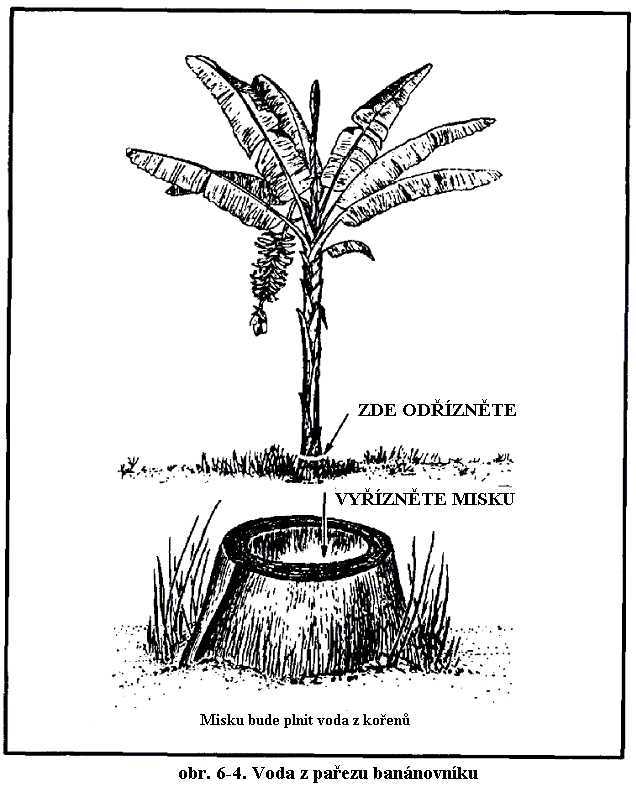 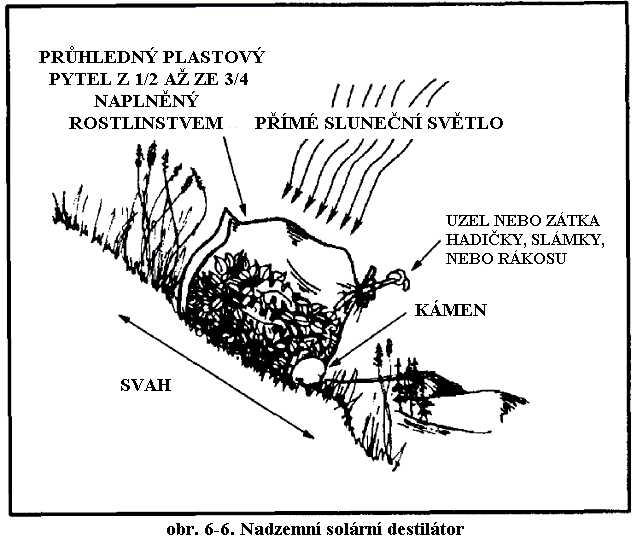 Získání vody
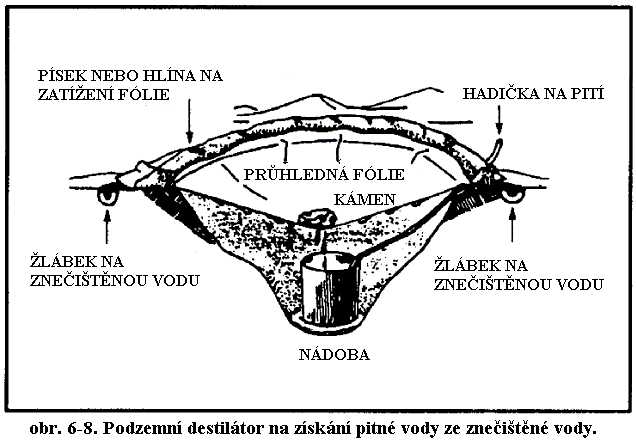 Čištění vody
Vaření
 Tablety
 Filtrací
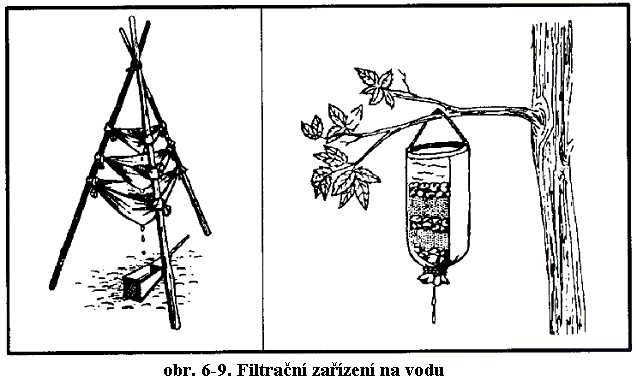 Následky ztráty tělesných tekutin
·  5 procent ztrát tělesných tekutin má za následek žízeň, podrážděnost, nucení ke zvracení, a slabost. 

·  10 procentní ztráta má za následek závratě, bolest hlavy, neschopnost chodit, a pocit brnění v končetinách. 

·  15 procent ztráta má za následky zakalení zraku, bolestivé močení, oteklý jazyk, hluchota, a pocit znecitlivění v kůži. 

·  Ztráta větší než 15 procent tělesných tekutin může mít za následek smrt.

Nejobecnější znaky a příznaky dehydratace jsou: 
·  Tmavá moč s velmi silným zápachem, málo moči, nejasné, zapadlé oči, únava, citová nestabilita, ztráta pružnosti pokožky, zpoždění plnění kapilár krví v lůžkách nehtů (při stisknutí nehtu), hluboká čára ve středu jazyka směrem dolů, žízeň. 

při 2 procentní dehydrataci se již dožadujete tekutin.
Následky ztráty tělesných tekutin
V jakékoliv situaci, kde je nízký příjem potravy, pijte 6 až 8 litrů vody denně. 

V extrémním podnebím, obzvláště suchém, může průměrná osoba ztratit 2,5 až 3,5 litrů vody za hodinu. V tomto typu podnebí byste měli pít 14 až 30 litrů vody denně. 

Se ztrátou vody souvisí také ztráta elektrolytů (tělesných solí). Průměrná strava tyto ztráty může obvykle doplnit, ale v extrémní situací, nebo při nemoci musíme zajistit další potřebné zdroje solí. Směs 0,25 čajové lžičky soli do 1 litru vody poskytne koncentraci, kterou tělesné tkáně mohou ihned vstřebat.
Následky - tepová frekvence
K odhadu ztrát tekutin také můžete využít hodnot rychlosti pulsu a dýchání. Jako vodítko použijte následující údaje: 

·  Se ztrátou 0,75 litrů vody bude tepová frekvence na zápěstí pod 100 tepů za minutu a rychlost dýchání 12 až 20 vdechů za minutu. 

·  Se ztrátou 0,75 až 1,5 litrů vody bude tepová frekvence na zápěstí 100 až 120 tepů za minutu a rychlost dýchání 20 až 30 vdechů za minutu. 

·  Se ztrátou 1,5 až 2 litrů vody bude tepová frekvence na zápěstí 120 až 140 tepů za minutu a rychlost dýchání 30 až 40 vdechů za minutu. Vitální projevy nad těmito hodnotami vyžadují více pozornosti a péče.
Získávání stravy
Druhy zdrojů potravy 

Způsoby jejího získávání

Způsoby úpravy
Strava
Dva základní zdroje potravy jsou: rostliny a zvířata (včetně ryb).
Oba poskytují v různých stupních kalorie, uhlohydráty, tuky a proteiny potřebné pro normální denní tělesné funkce. 

Kalorie jsou měřítkem tepla a kapacity energie. Průměrný člověk potřebuje denně 2000 kalorií pro fungování na minimální úrovni. 

Příjem množství uhlohydrátů, tuků, a proteinů bez dostatečného obsahu kalorií, vede k hladovění a stravování vlastních tělesných tkání pro získání energie.
Strava
Rostlinná potrava
Tato potrava poskytuje uhlohydráty - hlavní zdroj energie. Mnohé rostliny poskytují také dostatek proteinů. 
Ořechy a semena - zajistí dostatek proteinů a olejů pro normální výkonnost. 
Kořeny, zelené výhonky - obsahující přírodní cukr, budou dodávat kalorie a uhlovodany, které dodají tělu přirozenou energii. 


Rostliny můžete sušit větrem, vzduchem, sluncem, nebo ohněm. To zpomalí její zkažení tak, že můžete mít rostlinou potravu do zásoby, nebo nosit jídlo s sebou, abyste ho mohli použít když je potřeba.
Otázky
- Jaké jsou základní body sebezáchovy?
- Druhy ohňů?
- Způsoby získávání vody
- Způsoby úpravy vody
- Projevy dehydratace
- Způsoby úpravy stravy